大阪府ESCO事業の導入事例㉕
（1/2）
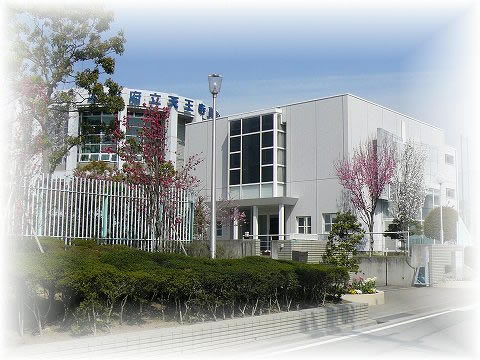 大阪府ESCO事業の導入事例㉕


【契約に基づくESCＯ事業の経費と利益配分】
（2/2）
（単位：千円／年）
光熱水費

【 123,615 】
光熱水費
削減額

【 16,511 】
府の利益

【 764 】
府の利益

【 16,511 】
ESCO
サービス料

【 15,747 】
光熱水費

【 107,104 】
光熱水費

【 107,104 】
ESCO実施前
ESCOサービス期間（11年間）
契約期間満了後